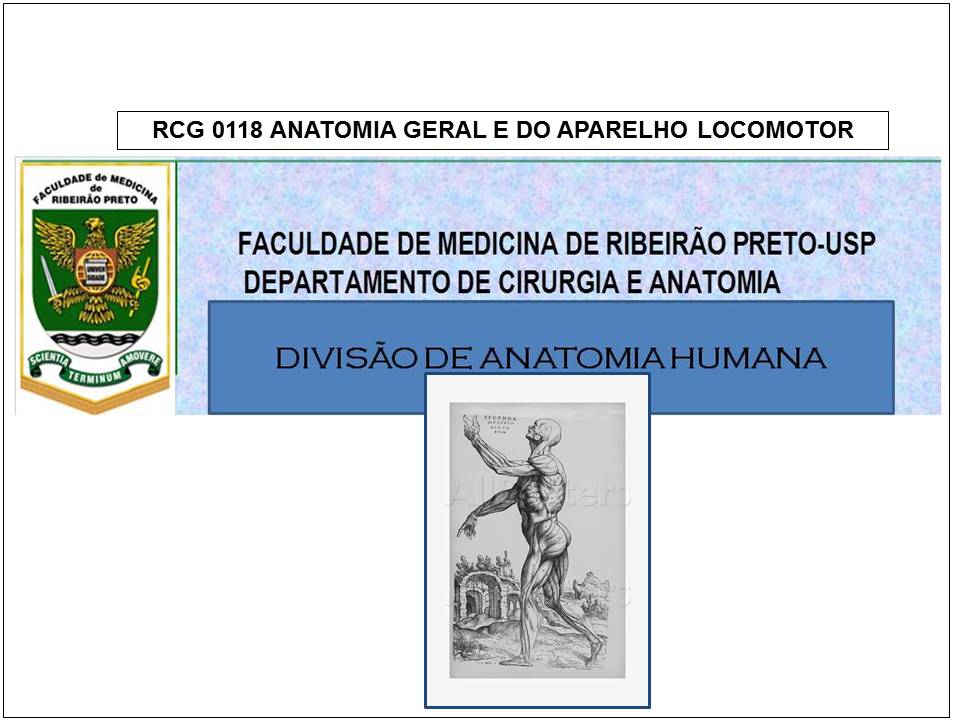 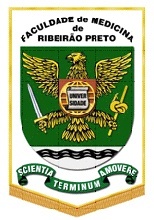 ANATOMIA TOPOGRÁFICA DOS MEMBROS SUPERIORES
AULA 5: Irrigação sanguínea dos membros superiores.
Prof. Dr. Luís Fernando Tirapelli
Vascularização do membro superior
Irrigação sanguínea
Irrigação sanguínea do Membro Superior
A. axilar; 
A. braquial; 
Aa. radial e ulnar; 
Arco palmar profundo e superficial
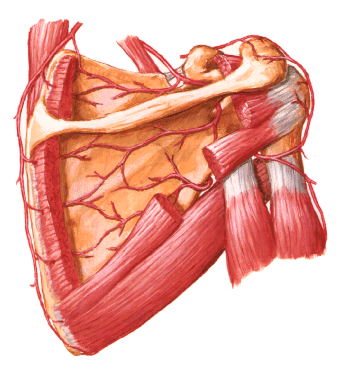 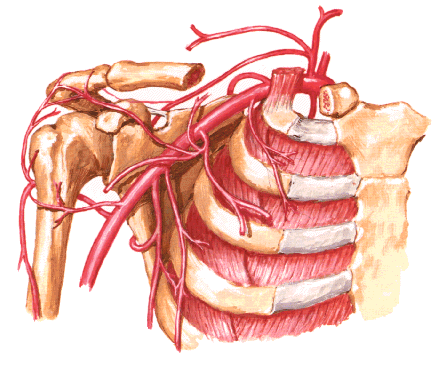 a. Tóraco-acromial
a. Torácica Superior
1
2
a. Circunflexa anterior do úmero
3
a. Circunflexa posterior do úmero
a. Subscapular
a. Circunflexa da escápula
a. Torácica lateral
a. Tóracodorsal
Artéria Axilar
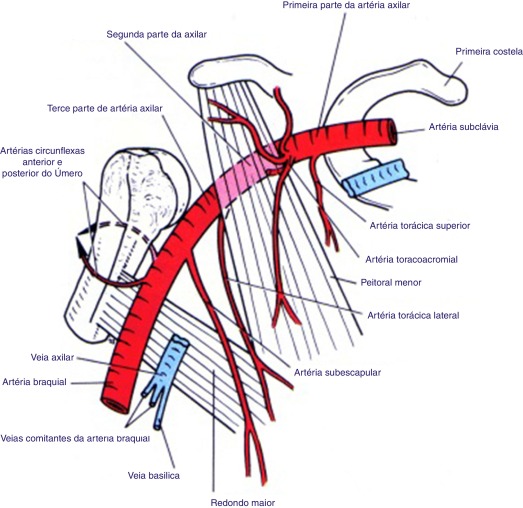 Ramos da a. subclávia na anastomose arterial ao redor da escápula
A. supra-escapular
A. dorsal da escápula
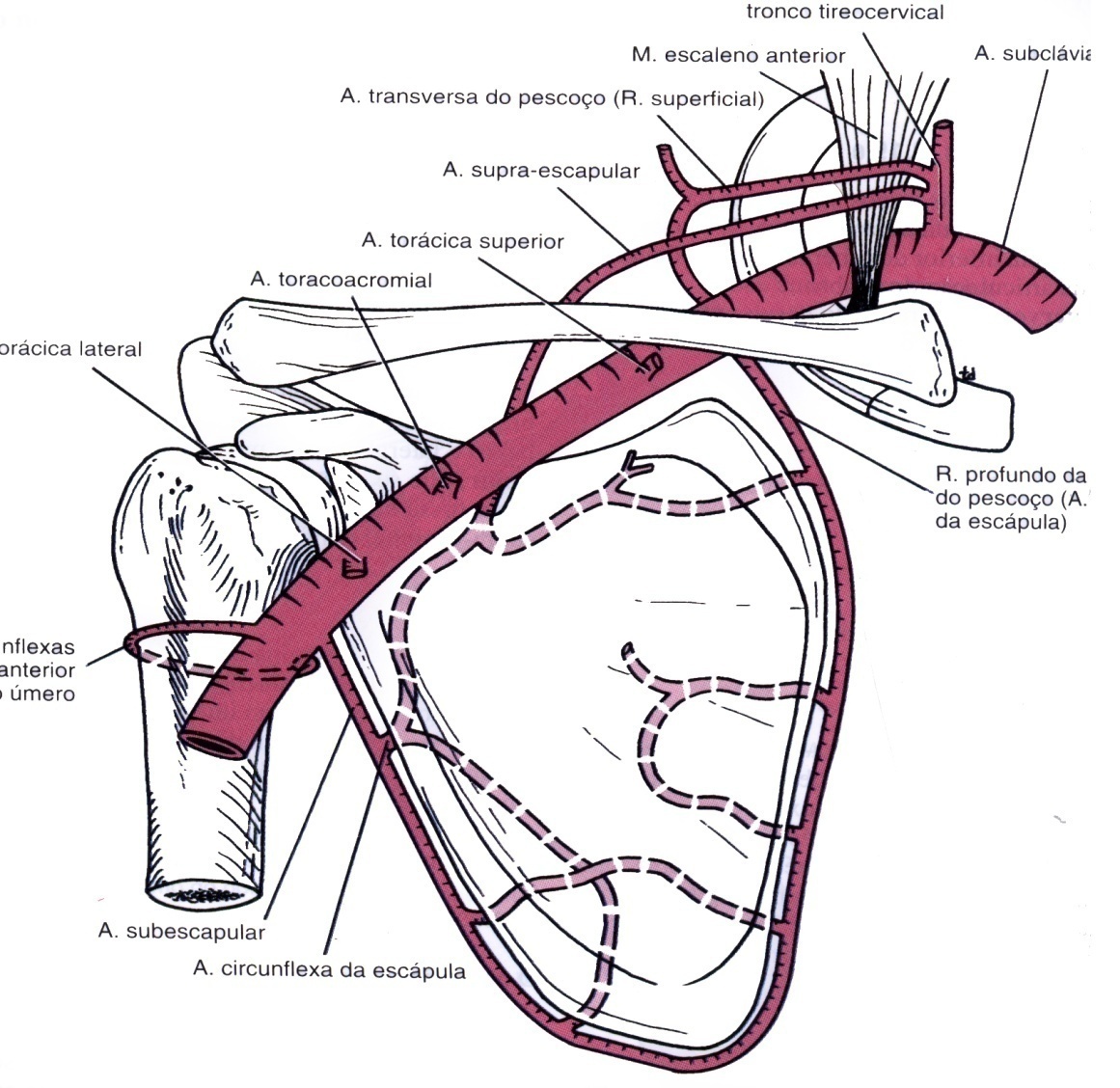 1
2
3
Principais sintopias
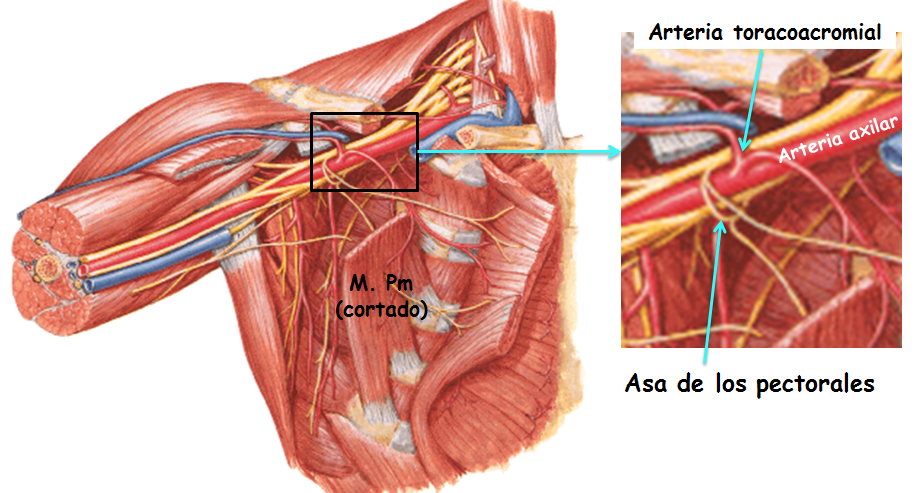 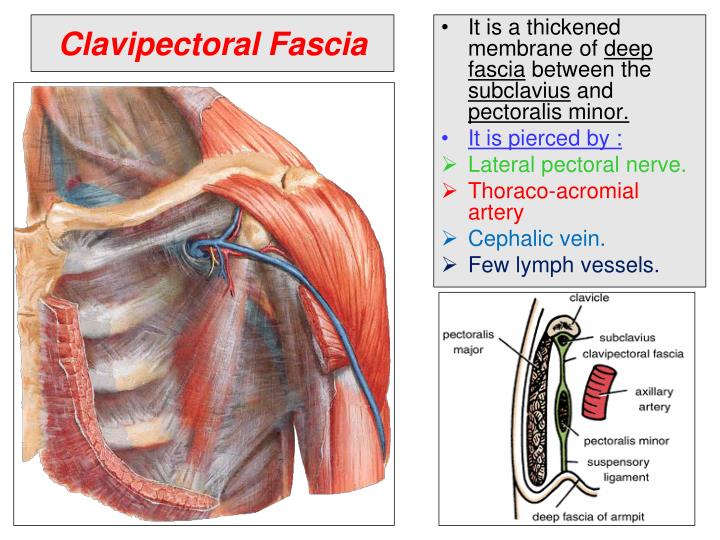 a.a. radial e ulnar
Artéria braquial
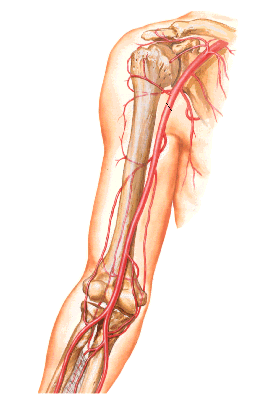 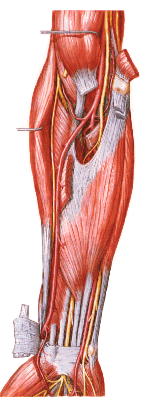 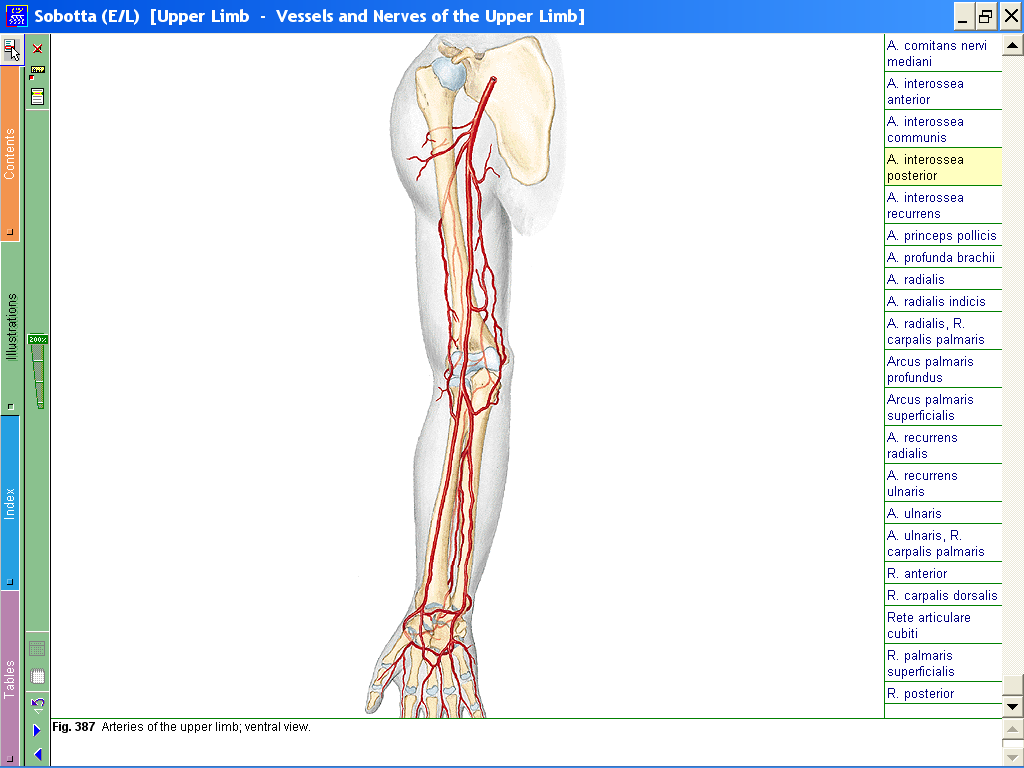 a. colateral radial
a. radial
a. colateral ulnar
superior
a. Braquial 
            profunda
a. ulnar
a. colateral média
a. recorrente radial
a. colateral ulnar
inferior
a. Interóssea:
                       posterior
                       anterior
a. recorrente
interóssea
a. recorrente
ulnar posterior
a. recorrente
ulnar anterior
Rede arterial periarticular do cotovelo
4 artérias colaterais + 4 artérias recorrentes

1- a. colateral radial     a. recorrente radial
(a. braquial profunda)            (a. radial)

2- a. colateral média     a. recorrente interóssea
(a. braquial profunda)           (a. interóssea)

3- a. colateral ulnar superior     a. recorrente ulnar posterior
a. braquial)                                       (a. ulnar)

4- a. colateral ulnar inferior     a. recorrente ulnar anterior
(a. braquial)                                       (a. ulnar)
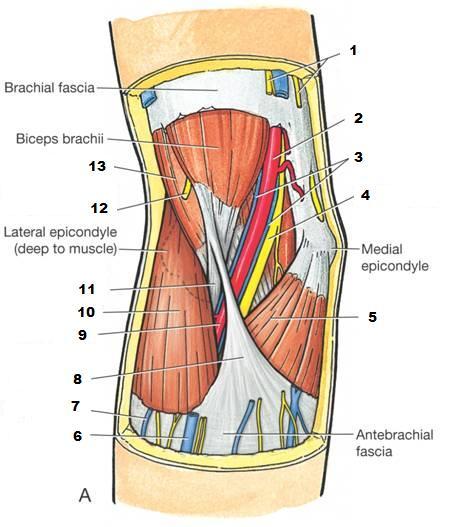 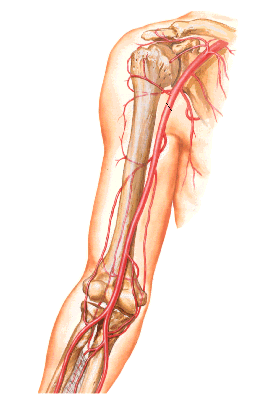 ACUS
ACR
ACUI
Artéria radial
- Arco arterial palmar profundo
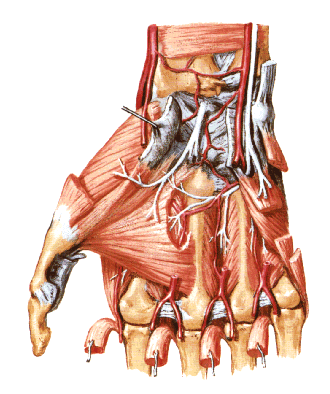 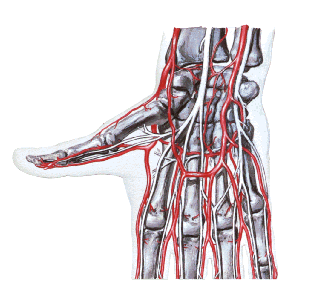 Ramo carpal dorsal 
Arco arterial cárpico dorsal
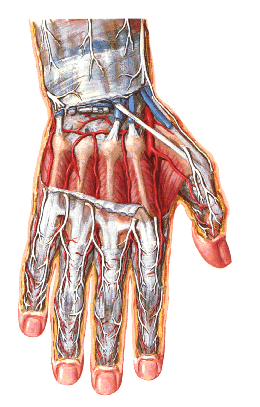 Arco arterial cárpico palmar
Ramo carpal palmar
Aa. Metacarpais palmares
Principal do polegar
A.  Radial do indicador
- Ramo palmar superficial
Artéria ulnar
- Arco arterial palmar superficial
- Ramo palmar profundo
Aa. Digitais palmares comuns
Aa. Digitais palmares próprias
- A. Digital palmar própria para o dedo mínimo
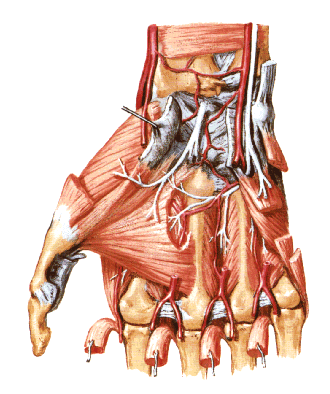 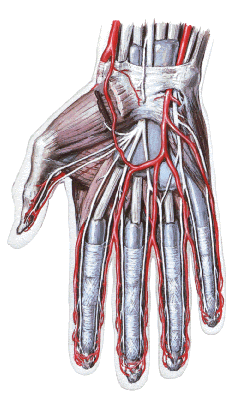 Ramo carpal dorsal
Arco arterial cárpico dorsal
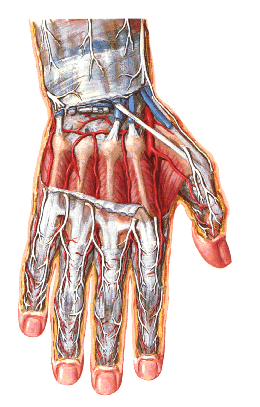 Arco arterial cárpico palmar
Ramo carpal palmar
Artérias digitais dorsais e palmares
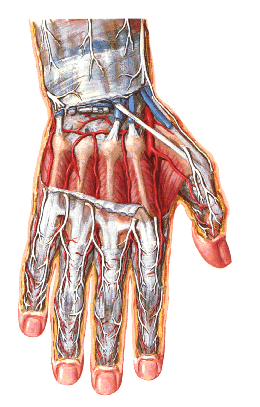 dorsal
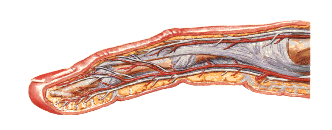 palmar
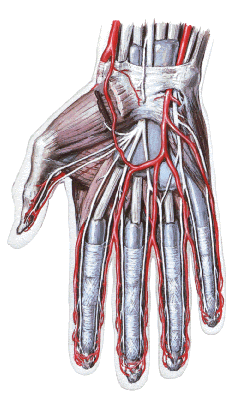 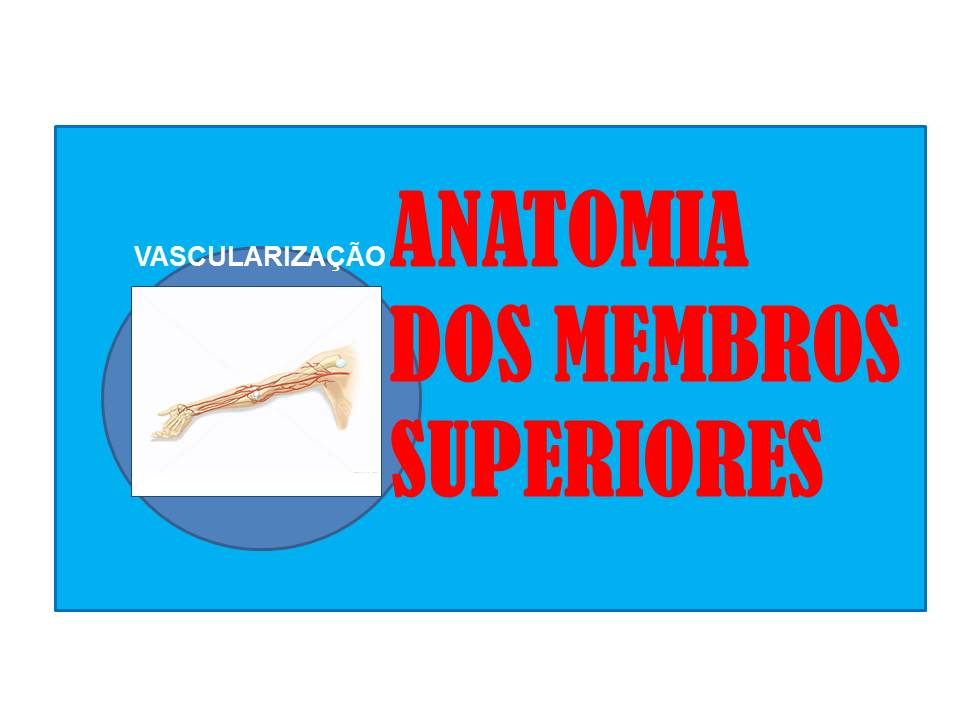 RESUMO
Irrigação sanguínea: ramos da a. axilar, braquial, radial e ulnar e arcos palmares
REFERÊNCIAS BIBLIOGRÁFICAS
Aumüller, G. Anatomia. 1ª ed, Rio de Janeiro: Guanabara Koogan S.A., 2009.

Drake, R.L., Vogl, W., Mitchell, A.W.M. Gray׳s. Anatomia para estudantes. 
1ª ed. Rio de Janeiro: Elsevier Editora Ltda, 2005.

Gardner, Gray e O׳Rahilly. Anatomia. 
4ª ed, Rio de Janeiro: Guanabara Koogan S.A., 1978.

Gray׳s. Anatomia. A base anatômica da prática clínica. 40ª ed. Rio de Janeiro: Elsevier Editora Ltda, 2010.

Moore, K.L.; Dalley, A.F. Anatomia orientada para a clínica. 
6ª ed, Rio de Janeiro: Guanabara Koogan S.A., 2011.

Snell, R.S. Anatomia clínica para estudantes de medicina. 5ª ed, Rio de Janeiro: Guanabara Koogan S.A., 1999.